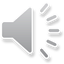 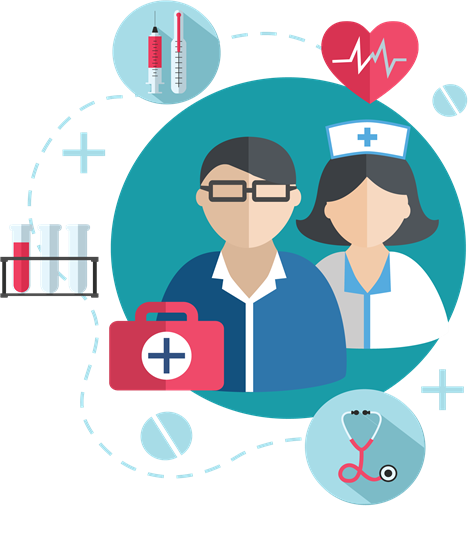 儿童护理PPT模板
在此添加的您的小标题
汇报人：XXXX
汇报时间：201X年XX月
此处输入标题此处输入标题
1
目录
此处输入标题此处输入标题
2
CONTENTS
此处输入标题此处输入标题
3
此处输入标题此处输入标题
4
此处输入标题此处输入标题
1
目录
此处输入标题此处输入标题
2
CONTENTS
此处输入标题此处输入标题
3
此处输入标题此处输入标题
4
此处输入标题此处输入标题
1
36
添加标题
48
添加标题
169
56
添加标题
29
添加标题
添加标题
此处输入标题此处输入标题
1
添加标题
添加标题
添加标题
添加标题
添加小标题
添加小标题
添加小标题
添加小标题
添加小标题
添加小标题
添加小标题
添加小标题
添加小标题
添加小标题
添加小标题
添加小标题
添加小标题
添加小标题
添加小标题
添加小标题
标题
标题
标题
标题
在这边添加您需要输入的文字哦在这边添加您需要输入的文字哦
在这边添加您需要输入的文字哦
在这边添加您需要输入的文字哦
在这边添加您需要输入的文字哦
此处输入标题此处输入标题
1
请替换文字内容
请替换文字内容
02
01
在这边添加您需要输入的文字哦
在这边添加您需要输入的文字哦
在这边添加您需要输入的文字哦
在这边添加您需要输入的文字哦
在这边添加您需要输入的文字哦
在这边添加您需要输入的文字哦
07
03
请替换文字内容
请替换文字内容
在这边添加您需要输入的文字哦
在这边添加您需要输入的文字哦
在这边添加您需要输入的文字哦
在这边添加您需要输入的文字哦
在这边添加您需要输入的文字哦
在这边添加您需要输入的文字哦
06
04
请替换文字内容
请替换文字内容
在这边添加您需要输入的文字哦
在这边添加您需要输入的文字哦
在这边添加您需要输入的文字哦
在这边添加您需要输入的文字哦
在这边添加您需要输入的文字哦
在这边添加您需要输入的文字哦
05
此处输入标题此处输入标题
1
添加标题
添加标题
点击输入简要文字内容，言简意赅的说明分项内容COOLLA专业设计……
点击输入简要文字内容，言简意赅的说明分项内容COOLLA专业设计……
2
1
在此添加标题
添加标题
添加标题
6
3
点击输入简要文字内容，言简意赅的说明分项内容COOLLA专业设计……
点击输入简要文字内容，言简意赅的说明分项内容COOLLA专业设计……
5
4
添加标题
添加标题
点击输入简要文字内容，言简意赅的说明分项内容COOLLA专业设计……
点击输入简要文字内容，言简意赅的说明分项内容COOLLA专业设计……
此处输入标题此处输入标题
1
25%
45%
85%
100%
请替换文字内容
请替换文字内容
请替换文字内容
请替换文字内容
请替换文字内容
点击添加相关标题文字，点击添加相关标题文字，点击添加相关标题文字，点击添加相关标题文字。
点击添加相关标题文字，点击添加相关标题文字，点击添加相关标题文字，点击添加相关标题文字。
点击添加相关标题文字，点击添加相关标题文字，点击添加相关标题文字，点击添加相关标题文字。
点击添加相关标题文字，点击添加相关标题文字，点击添加相关标题文字，点击添加相关标题文字。
点击添加相关标题文字，点击添加相关标题文字，点击添加相关标题文字，点击添加相关标题文字。
此处输入标题此处输入标题
1
标题文本预设
标题文本预设
标题文本预设
标题文本预设
此部分内容作为文字排版占位显示（建议使用主题字体）
此部分内容作为文字排版占位显示（建议使用主题字体）
此部分内容作为文字排版占位显示（建议使用主题字体）
此部分内容作为文字排版占位显示（建议使用主题字体）
标题文本预设
标题文本预设
标题文本预设
标题文本预设
此部分内容作为文字排版占位显示 （建议使用主题字体）
此部分内容作为文字排版占位显示 （建议使用主题字体）
此部分内容作为文字排版占位显示 （建议使用主题字体）
此部分内容作为文字排版占位显示 （建议使用主题字体）
此处输入标题此处输入标题
1
目录
此处输入标题此处输入标题
2
CONTENTS
此处输入标题此处输入标题
3
此处输入标题此处输入标题
4
此处输入标题此处输入标题
2
标题文本预设
标题文本预设
标题文本预设
标题文本预设
此部分内容作为文字排版占位显示（建议使用主题字体）
此部分内容作为文字排版占位显示（建议使用主题字体）
此部分内容作为文字排版占位显示（建议使用主题字体）
此部分内容作为文字排版占位显示（建议使用主题字体）
01
02
02
01
03
04
04
03
此处输入标题此处输入标题
2
标题文本预设
标题文本预设
标题文本预设
此部分内容作为文字排版占位显示 （建议使用主题字体）
标题文本预设
此部分内容作为文字排版占位显示 （建议使用主题字体）
此部分内容作为文字排版占位显示 （建议使用主题字体）
此部分内容作为文字排版占位显示 （建议使用主题字体）
此处输入标题此处输入标题
2
标题文本预设
标题文本预设
标题文本预设
此部分内容作为文字排版占位显示（建议使用主题字体）。
此部分内容作为文字排版占位显示（建议使用主题字体）。
此部分内容作为文字排版占位显示（建议使用主题字体）。
标题文本预设
标题文本预设
标题文本预设
标题文本预设
此部分内容作为文字排版占位显示（建议使用主题字体）。
此部分内容作为文字排版占位显示（建议使用主题字体）。
此部分内容作为文字排版占位显示（建议使用主题字体）。
此处输入标题此处输入标题
2
标题文本预设
标题文本预设
此部分内容作为文字排版占位显示（建议使用主题字体）
此部分内容作为文字排版占位显示（建议使用主题字体）
此处输入标题此处输入标题
1
目录
此处输入标题此处输入标题
2
CONTENTS
此处输入标题此处输入标题
3
此处输入标题此处输入标题
4
此处输入标题此处输入标题
3
标题文本预设
标题文本预设
标题文本预设
20
50
10
%
%
%
关键词
关键词
关键词
标题文本预设
标题文本预设
标题文本预设
标题文本预设
标题文本预设
标题文本预设
标题文本预设
标题文本预设
标题文本预设
标题文本预设
标题文本预设
标题文本预设
标题文本预设
标题文本预设
标题文本预设
此处输入标题此处输入标题
3
文字内容
文字内容
点击添加相关标题文字，点击添加相关标题文字
点击添加相关标题文字，点击添加相关标题文字
01
02
03
04
05
文字内容
文字内容
文字内容
点击添加相关标题文字，点击添加相关标题文字
点击添加相关标题文字，点击添加相关标题文字
点击添加相关标题文字，点击添加相关标题文字
此处输入标题此处输入标题
3
100
90
80
70
60
50
40
30
20
10
10
20
30
40
50
60
70
80
90
100
A
文字
文字
文字
B
文字
文字
C
文字
文字
文字
D
文字
E
文字
文字
文字
F
文字
G
文字
此处输入标题此处输入标题
3
在此录入上述图表的综合描述说明，在此录入上述图表的综合描述说明。在此录入上述图表的综合描述说明，在此录入上述图表的综合描述说明，在此录入上述图表的综合描述说明。
点击添加主要观点
在此录入上述图表的综合描述说明，在此录入上述图表的综合描述说明。在此录入上述图表的综合描述说明，在此录入上述图表的综合描述说明，在此录入上述图表的综合描述说明，在此录入上述图表的综合描述说明，在此录入上述图表的综合描述说明，在此录入上述图表的综合描述说明。
此处输入标题此处输入标题
1
目录
此处输入标题此处输入标题
2
CONTENTS
此处输入标题此处输入标题
3
此处输入标题此处输入标题
4
此处输入标题此处输入标题
4
单击添加标题
单击添加标题
您的内容打在这里，或者通过复制您的文本后，在此框中选择粘贴，并选择只保留文字。
您的内容打在这里，或者通过复制您的文本后，在此框中选择粘贴，并选择只保留文字。
单击添加标题
单击添加标题
您的内容打在这里，或者通过复制您的文本后，在此框中选择粘贴，并选择只保留文字。
您的内容打在这里，或者通过复制您的文本后，在此框中选择粘贴，并选择只保留文字。
此处输入标题此处输入标题
4
单击编辑标题
01
02
单击编辑标题
单击此处可编辑内容，根据您的需要自由拉伸文本框大小
单击此处可编辑内容，根据您的需要自由拉伸文本框大小
单击编辑标题
06
03
单击编辑标题
单击编辑标题
单击此处可编辑内容，根据您的需要自由拉伸文本框大小
单击此处可编辑内容，根据您的需要自由拉伸文本框大小
05
04
单击编辑标题
单击编辑标题
单击此处可编辑内容，根据您的需要自由拉伸文本框大小
单击此处可编辑内容，根据您的需要自由拉伸文本框大小
此处输入标题此处输入标题
4
95%
添加标题
75%
这里输入简单的文字概述里输入简单文字概述输入简单的文字概述里输入输入里这里输入简单的文字概述里输入简单文字概述输入简单的文字概述里输入输入里
55%
25%
添加标题
这里输入简单的文字概述里输入简单文字概述输入简单的文字概述里输入输入里这里输入简单的文字概述里输入简单文字概述输入简单的文字概述里输入输入里
此处输入标题此处输入标题
4
80%
50%
90%
90%
单击编辑标题
单击编辑标题
单击编辑标题
单击编辑标题
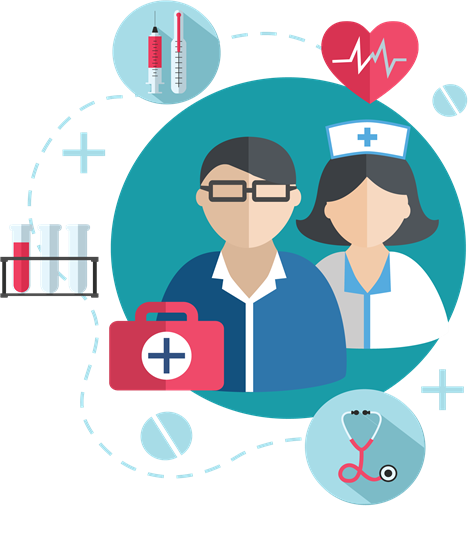 感谢观看
在此添加的您的小标题